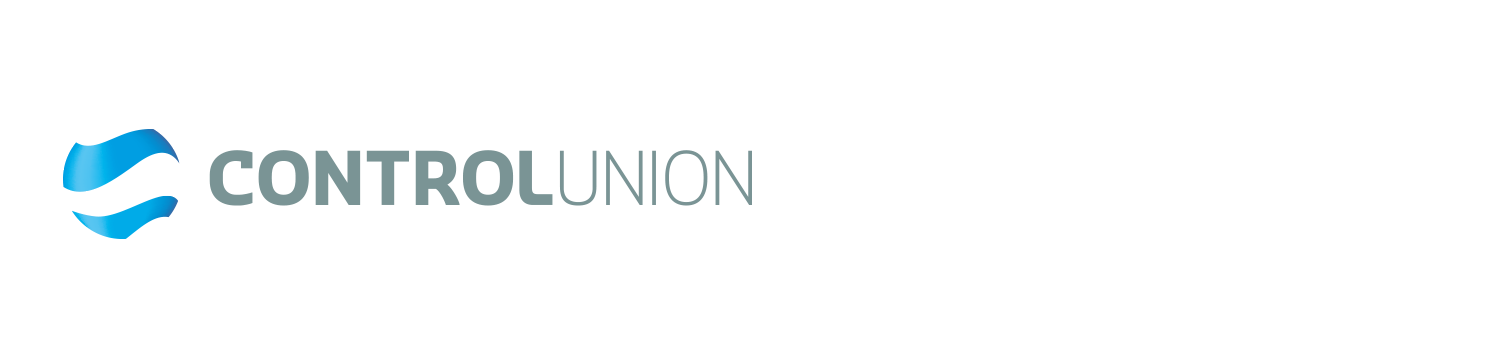 CU on the lower Danube HUN – SRB – BG - RO
OKK Conference, Baja, 07-06-2018
CU Hungary
Presented by Mr Szilárd Farkas, MD
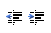 Control Union Hungária Kft: your sourcing surveyor / a kiindulási pont
70+ surveyors contracted / 70+ szerződött ellenőr
Training program and assessment with consequences / képzési program és értékelés, következményekkel
Warehouse sampling with vacuum / Raktári ellenőrzés vákuummal
Loading supervision and sampling / rakodásellenőrzés és mintázás
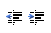 Use the indent buttons on the Home tab to change the level of text.
Control Union Hungária Kft: your sourcing surveyor / a kiindulási pont
Lab analysis commencing on the same day of completion or the day after / Laborvizsgálat, mely a rakodás befejezésének napján vagy a következőn kezdődik
Lab accredited for ISO 17025 / ISO 17025 akkreditált laboratórium
Immediate reporting, proactive approach / azonnali jelentés, proaktív hozzáállás
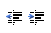 Control Union Hungária Kft: your sourcing surveyor / a kiindulási pont
Plans: go online a.k.a: ICU/ Tervek: irány az Internet: ICU
Benefit to the clients / Előny az ügyfeleknek: 
even quicker reporting / még gyorsabb jelentés
access to lab results / hozzáférés a laboreredményekhez
Benefit to CU / előny a CU-nak:
Smoothless cooperation between offices / zökkenőmentes együttműködés az irodák között
CU Danube D.o.o
Presented by Mr Sasa Djurdjevic and Mr Jose de Almeida
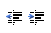 Control Union Serbia:
Present in all Danube ports in Serbia with own surveyors/inspectors 
Dock test quick analysis available locally with own calibrated equipment 
Inland intake/outtake inspections
Wagons/trucks/barges, loading, discharging
Grains, Fertilizers, Oils, Minerals

Similar services also available downstream Danube by Control Union
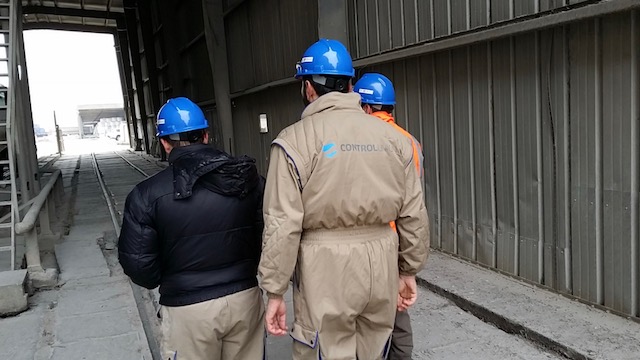 Thank you for your attentionKöszönjük figyelmüketFarkas Szilárd, MD / ügyvezetőControl Union Hungária Kfthungaryoffice@controlunion.comSasa Djurdjevic, Jose de Almeida, CU Danube D.o.o, SerbiaSerbia@controlunion.com